Es ahora. Soñemos la escuela.
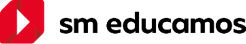 Hacia una visión compartida de la ESCUELA
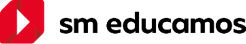 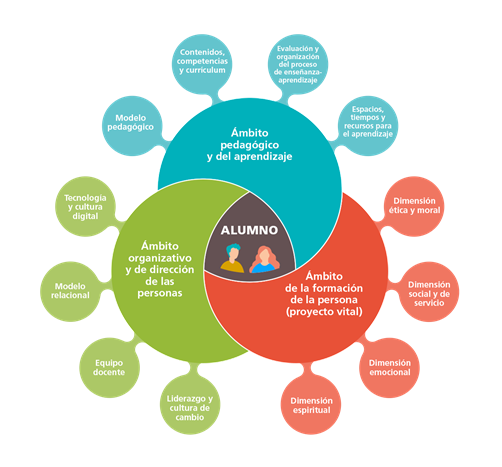 Modelo de escuela

Proponemos un modelo de escuela para las personas y con las personas, lo que significa poner a nuestros alumnos en el centro de los procesos clave.

Se trata de diseñar una escuela con un estilo pedagógico basado en la personalización, entendida no como mera individualización sino como desarrollo armónico de la persona en todas sus dimensiones.
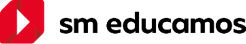 Nuestra propuesta es
SM EDUCAMOS
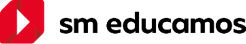 Primer ingreso: pasos 
Para ingresar a SM Educamos, por favor, siga los siguientes pasos: 
Entre a la página web:   
italica-it-Sevilla.educamos.com
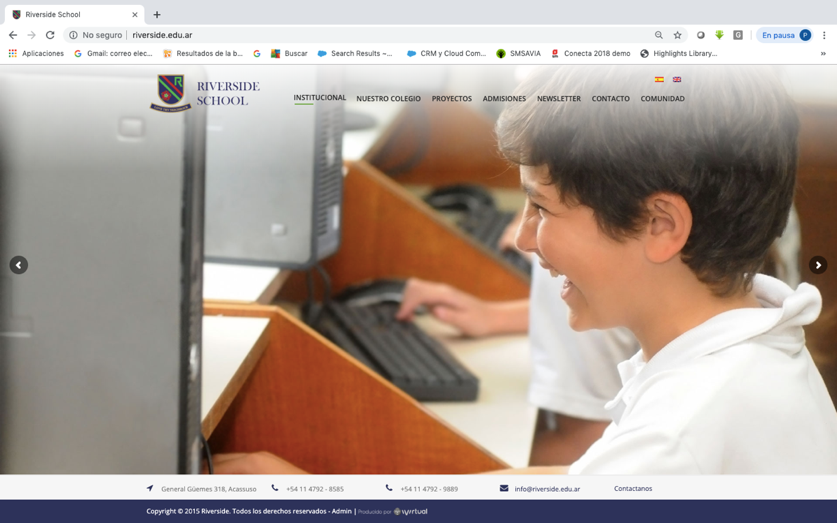 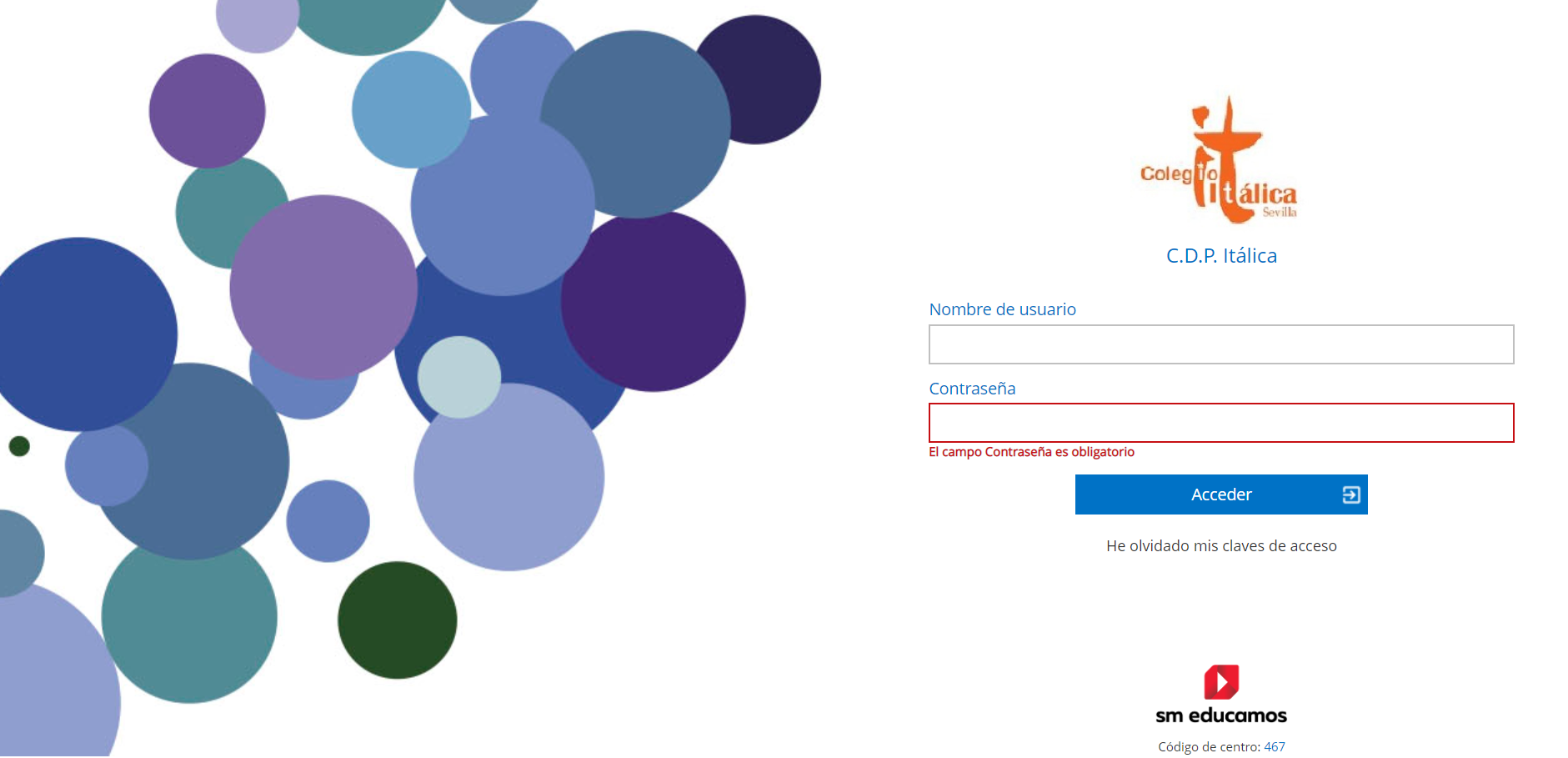 1
2
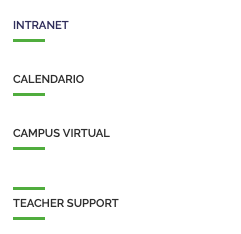 3
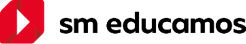 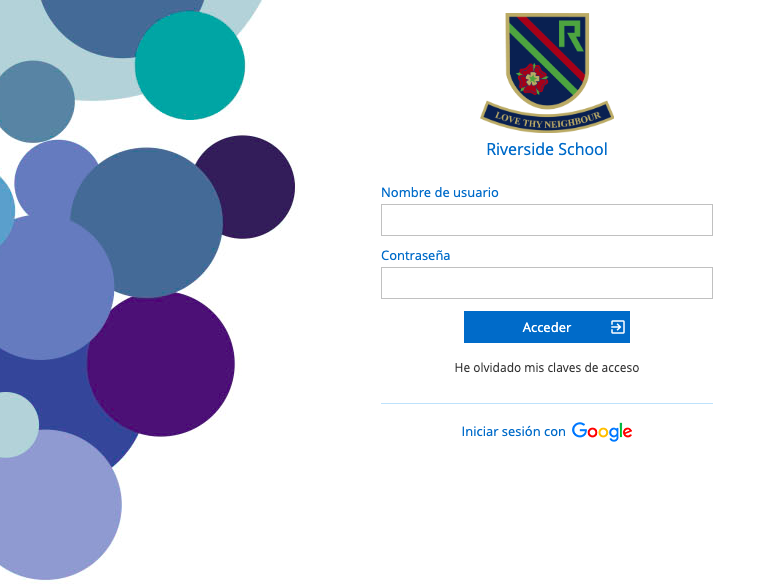 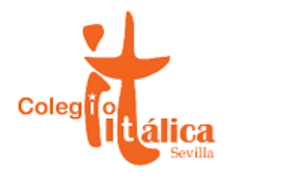 2.   Al aparecer la imagen del ejemplo, 	coloque el usuario y contraseña que le 	dio el colegio o que le llegó a su email.  
      Estas credenciales serán en forma de 	jeroglíficos y tendrán carácter de 	temporarias.
QPr62R74
1
3.  Una vez realizado este paso, haga click 	en “Acceder”.
4hGNQkT2
4.  El sistema le solicitará que ingrese un 	nuevo usuario y contraseña.
2
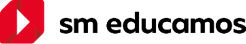 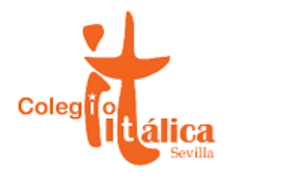 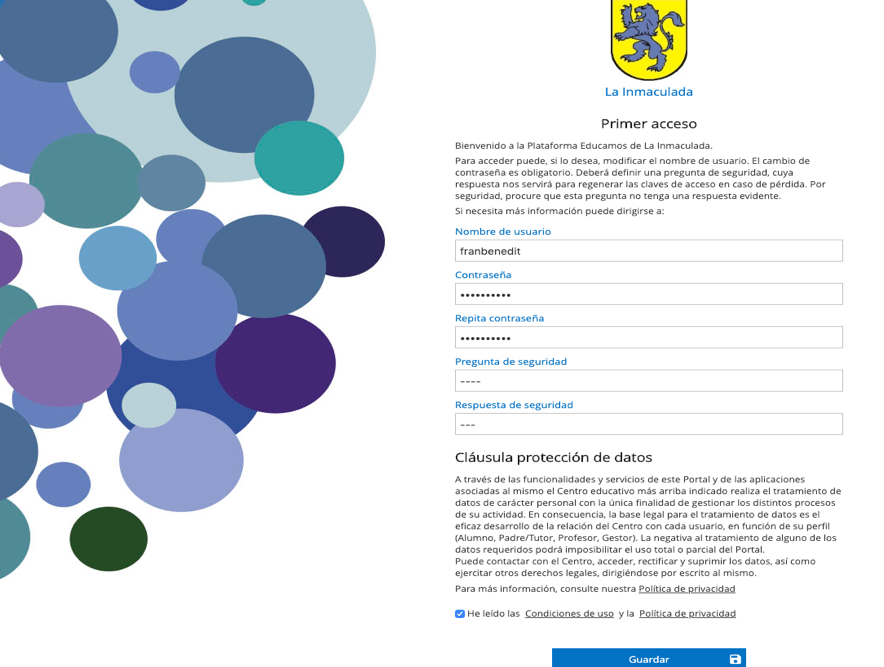 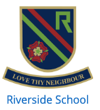 Modifique su usuario.
Cambie su contraseña. 
	La misma debe contener por lo 	menos ocho (8) caracteres, incluyendo 	una mayúscula y números.
Escriba una pregunta de seguridad y su correspondiente respuesta.
Acepte las condiciones de uso y cliquee “Guardar”.
NUEVO USUARIO
IMPORTANTE

Los usuarios y contraseñas son personales.
Hijos y padres poseen diferentes credenciales.
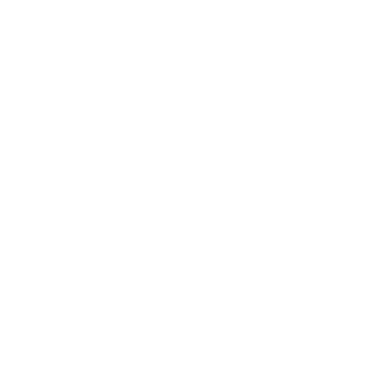 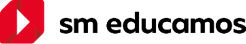 Acceso desde una computadora
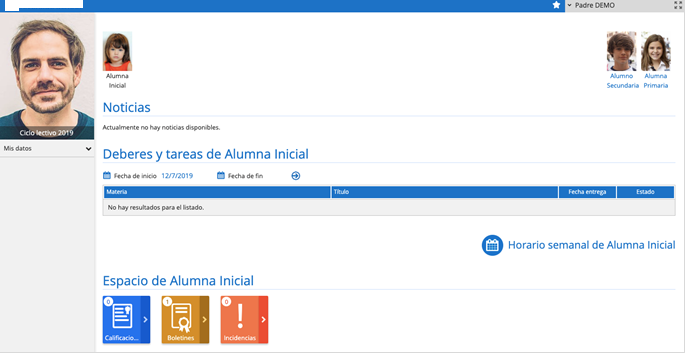 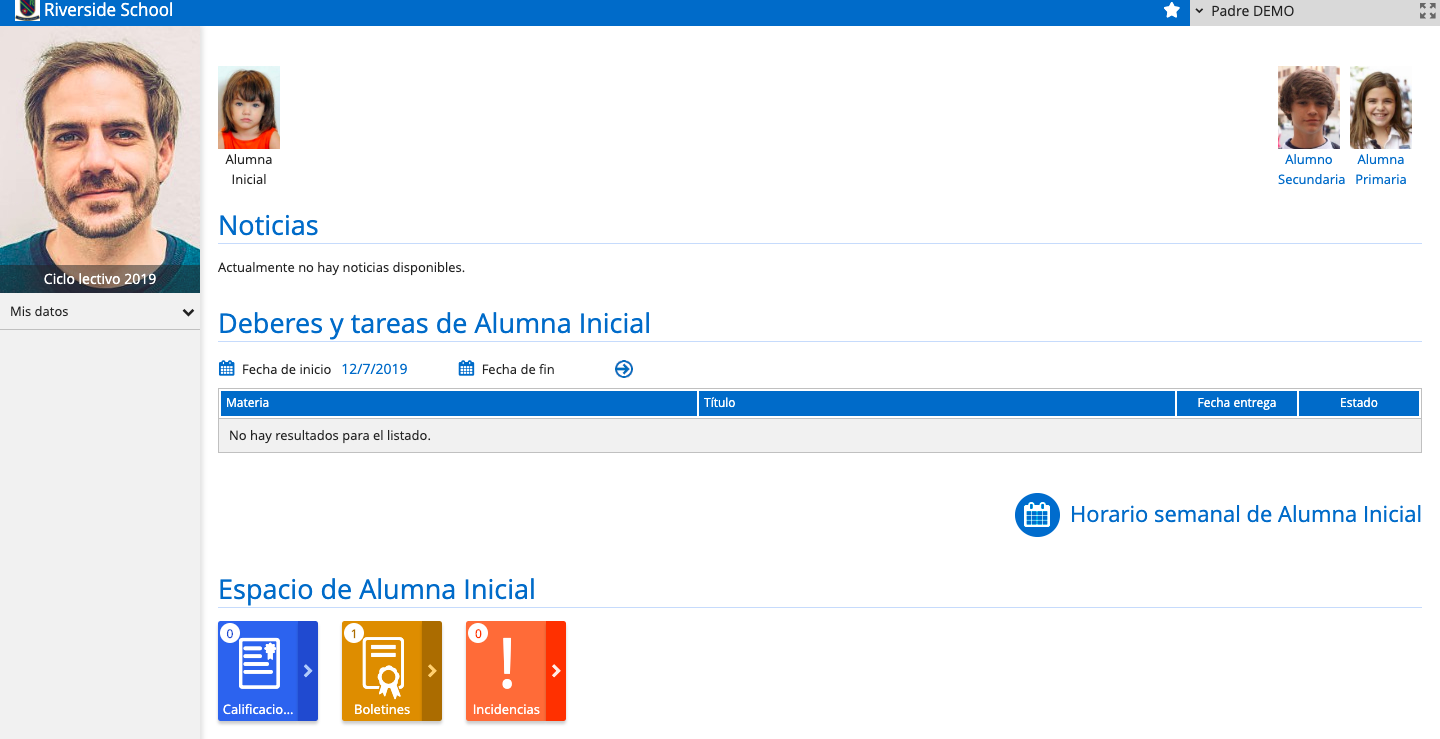 NOTA
El padre del ejemplo es ficticio y se ha creado para la demostración.
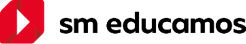 Toda la información en su móvil

La App SM Educamos Familias:
Está disponible para Android y IOS.
Permite acceder a toda la información del colegio en tiempo real.
Ofrece la posibilidad de sentirse más cerca de la vida escolar de su hijo/a, en cualquier momento y lugar.
IMPORTANTE

Para hacer uso de la App es imprescindible que haya realizado el primer ingreso a  
SM Educamos desde una computadora.
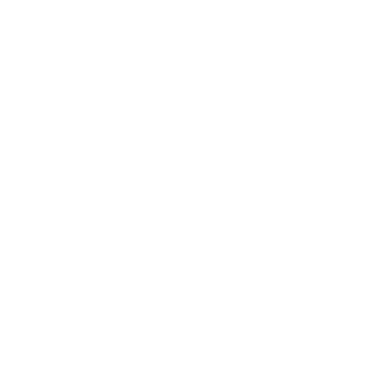 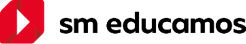 Screenshot_20190312-075023.png
Uso de la App: pasos

Por favor, siga los siguientes pasos para instalar y comenzar a usar la App SM Educamos Familias:
Diríjase a la tienda de su dispositivo móvil                                   (Play Store o App Store).

Busque la aplicación SM Educamos Familias.

Instale la aplicación en su dispositivo móvil.
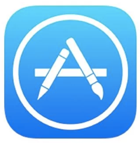 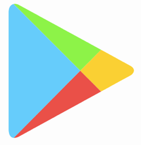 1
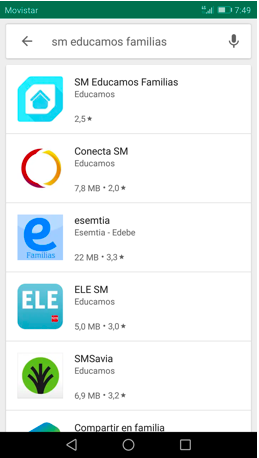 2
3
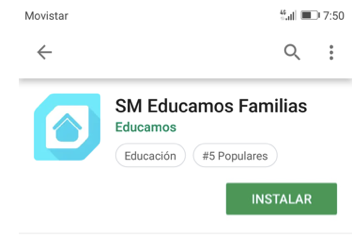 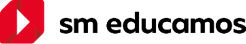 Screenshot_20190312-075023.png
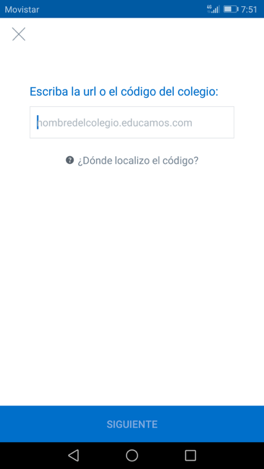 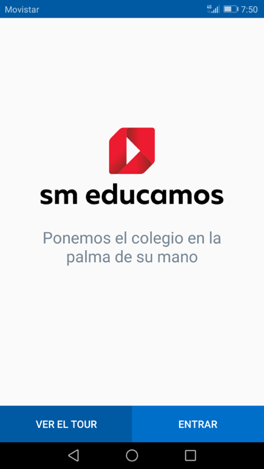 Haga click en “Ver el tour” si desea conocer la App o cliquee “Entrar” para ingresar directamente.

Escriba la URL                                                            italica-it-Sevilla.educamos.com                                    o el código del colegio 467

Ingrese su usuario y contraseña de             SM Educamos (el que personalizó).
	Para los próximos inicios de sesión, 	puede recordar el usuario y URL del 	colegio dando click a “Recordarme”. 
	Una vez que acceda a la aplicación, no 	será necesario volver a introducir la 	contraseña salvo que fuerce el cierre o 	cambie su contraseña.
5
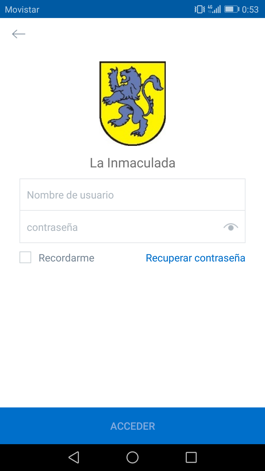 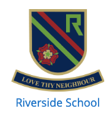 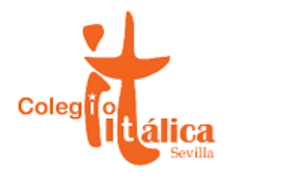 6
4
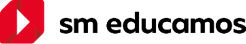 7.   Al ingresar, se desplegarán todos sus hijos.
	Los números junto a la foto de cada hijo 	indican la información que todavía no 	visualizó.

Haga click para conocer la información de cada hijo.
Screenshot_20190710-064940.pngScreenshot_20190710-064940.png
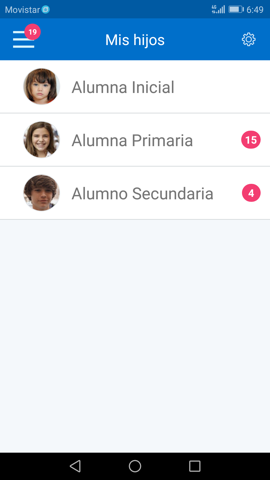 7
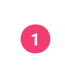 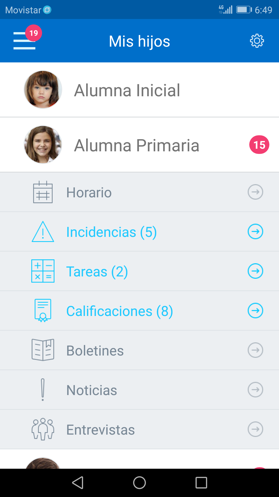 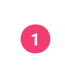 3
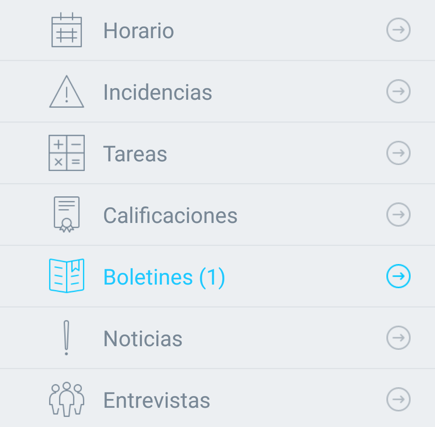 8
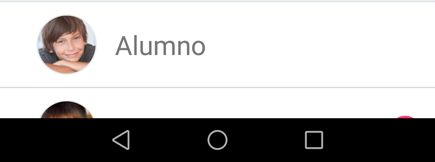 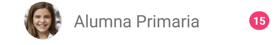